Conseil des ministres
Mesures dans le cadre du retrait du Royaume-Uni de l’Union européenne
20 SEPTEMBRE 2019
Décisions législatives
Rappel du Conseil des ministres thématique du 28 mars 2019

Mesures de préparation prises par le gouvernement fédéral 
Entrée en vigueur uniquement si aucun accord de retrait n’était trouvé entre l’Union européenne et le Royaume-Uni le 31 octobre 2019
Sous réserve de réciprocité 

Projet de loi relatif au retrait du Royaume-Uni de l’Union européenne
Concerne : Droit de séjour, Sécurité sociale, Énergie, Emploi, Assurances, Justice, Intérieur, Finances, Fiscalité
Update
 Adoption en plénière du 28/03/2019
En attente de sanction royale, en fonction de l’issue 

 Arrêtés royaux
 Concerne : Loi Brexit, Emploi, Fonction publique, Santé publique – dispositifs médicaux
	Update
	 En attente de sanction royale, en fonction de l’issue
Gouvernement fédéral
#begov
Federale regering
COMMUNICATION
Au niveau européen	
			
 À disposition des citoyens et entreprises 
Mise à disposition du Europe Direct Call Centre 
Appel gratuit au 800 67 89 10 11
Depuis n'importe quel pays de l’UE
De 9h00 à 18h00 les jours ouvrables
Dans n'importe quelle langue officielle de l’UE

 À disposition des autorités des Etats Membres 
Mise en place d’un call center central
Gouvernement fédéral
#begov
Federale regering
COMMUNICATION
Au niveau fédéral belge
 Depuis le 21 février 2019, mise en place d’un portail Brexit unique via le site des autorités fédérales : www.belgium.be/Brexit
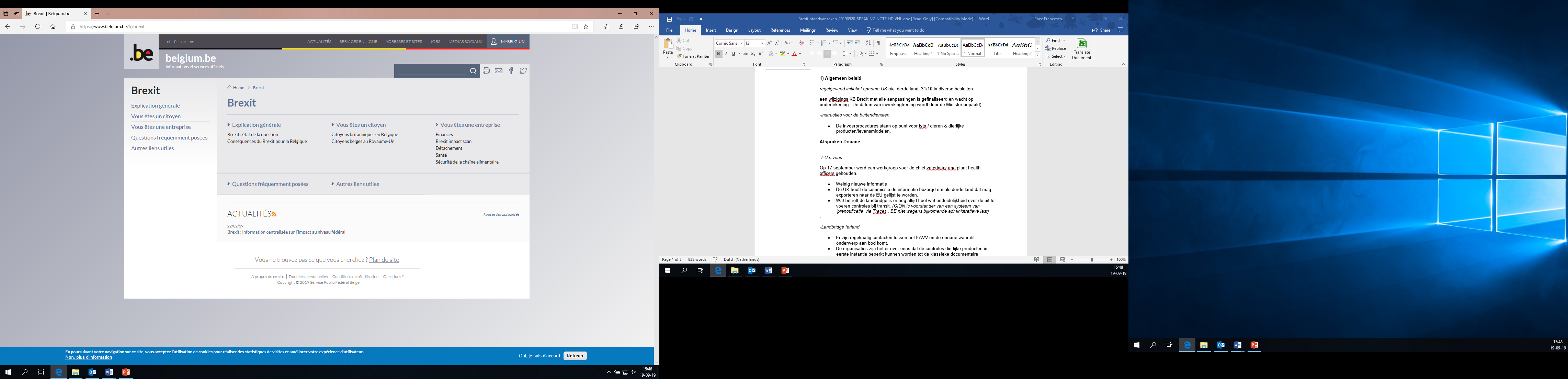 Gouvernement fédéral
#begov
Federale regering
COMMUNICATION
Active campagne de sensibilisation 										
Les Affaires étrangères ont donné l’impulsion à une série d'événements visant à communiquer sur le Brexit, entre autres :
Visite de la Secrétaire-générale adjointe de la Commission européenne Céline Gauer et son équipe Preparedness : sensibilisation aux acteurs concernés sur les préparatifs belges et européens
Nombreuses activités d’informations auprès des entreprises et des stakeholders (ex: concertations avec les fédérations sectorielles en coopération avec le SPF Economie en mars puis en septembre 2018)
Organisation par l’Ambassade de Belgique à Londres de sessions d'information auprès des Belges résidents au Royaume-Uni (en coopération avec la Commission européenne)
Briefings presse
...
Gouvernement fédéral
#begov
Federale regering
COMMUNICATION
Publications de FAQ 						
Finances
Économie
Office des étrangers
Affaires étrangères
Sécurité sociale
AFMPS
AFSCA
Mobilité
Justice
Développement d’outils d’information à disposition du secteur privé

Brexit Impact Scan (Économie)
https://brexit-impact-scan.be/

Check-list Brexit (Finances)
https://finances.belgium.be/fr/douanes_accises/entreprises/brexit/nouvelles/check-list-brexit
Gouvernement fédéral
#begov
Federale regering
COMMUNICATION
Mise en place d’un centre de contact Brexit 					
					
Finances
https://finances.belgium.be/fr/douanes_accises/entreprises/brexit/plus-dinfos/contact
Économie
https://economie.fgov.be/fr/themes/entreprises/brexit
AFSCA
http://www.afsca.be/brexit/fr/
Gouvernement fédéral
#begov
Federale regering
Conseil des ministres
Mesures dans le cadre du retrait du Royaume-Uni de l’Union européenne
20 SEPTEMBRE 2019